Government PartnershipsBest Practice Example: Special Olympics Kenya
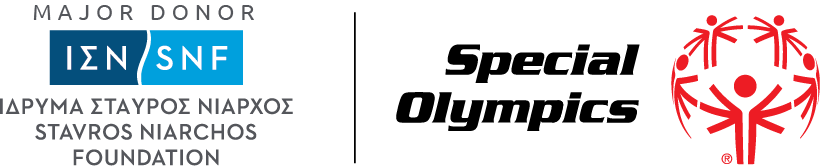 1
Government Partnerships established by SO Kenya:
1.Ministry of Education 2.Ministry of Health 3. Ministry of Sports4. Ministry of Social Services

5. Ministry of Interior and Coordination of National Government
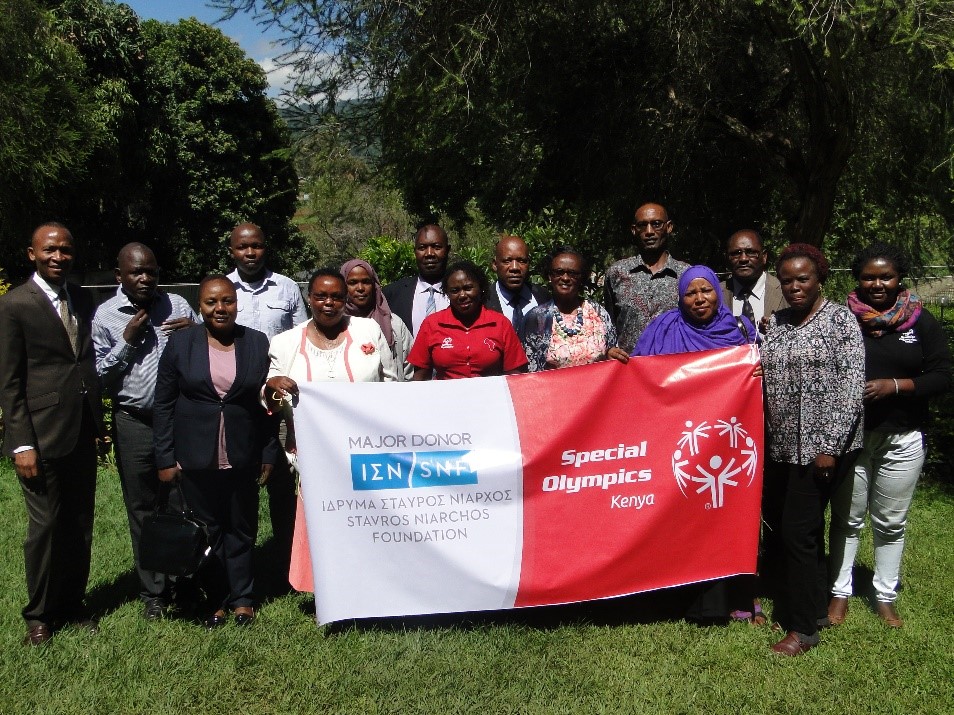 2
StrategyBest Practice Example: Special Olympics Kenya
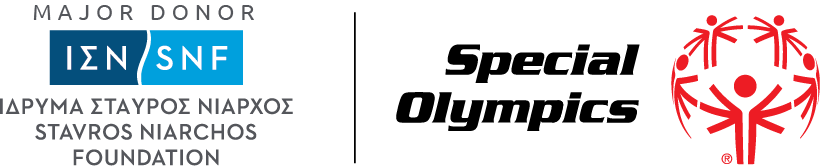 3
Approaching Government Ministries.
When working with government….

 Ensure compliance with specific ministries requirements e.g.SO Kenya ensures they file NGO annual returns every year and that we are compliant with all other government requirements.

 Explore the provisions provided by government to support persons with intellectual disabilities, then utilize the human rights based approach to engage with them.

The biggest strategy to show the government  what SO Kenya doing to support compliance with their mandate to Kenyan Citizens with intellectual disabilities.
4
Ministry of Education
In 2007, SOI staff and then Program leaders presented to the Ministry of education, MOE. The staff highlighted the key areas SO Kenya engages in to support the government’s education goals.
 In order to support Special Olympics Kenya, the minister appointed one of the senior staff in the ministry of education to sit in the Special Olympics Kenya Board.
 As a result, there has always been a representative of MOE in the Special Olympics Kenya board, who acts as a Liaison between the two organizations. 
The representative reports all SO Kenya school based activities to the minister and at the same time ensures that Special Olympics Kenya gets all the support they require from the MOE. 
Special Olympics Kenya is now recognised as one of the key partners of ministry of education especially in promoting inclusion in schools and hence they are called to participate in the ministry’s as key stakeholders for example policy formulation etc.
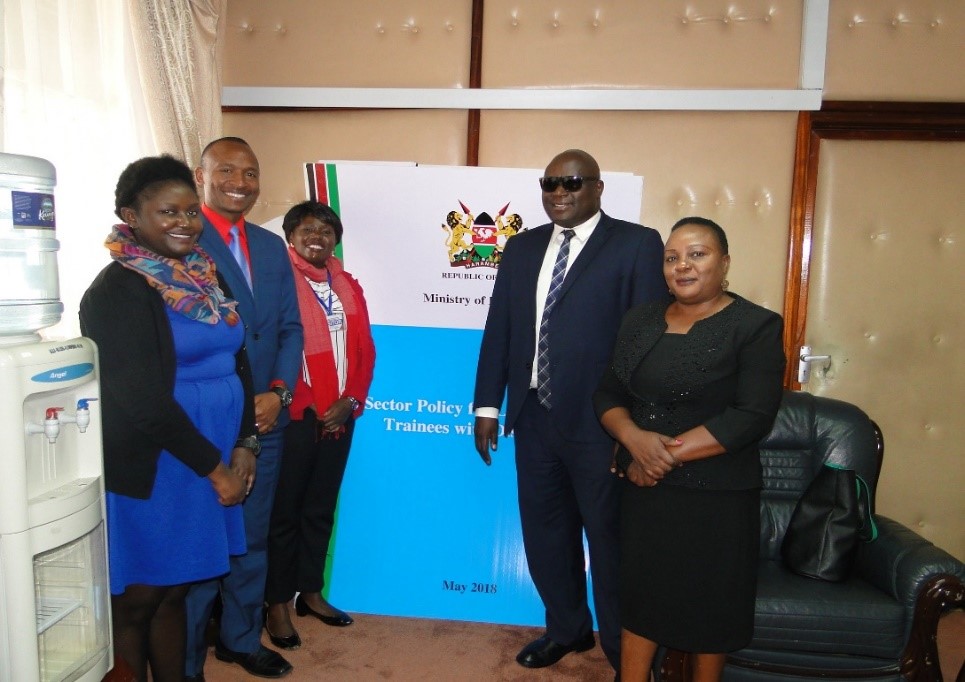 5
Ministry of Sports
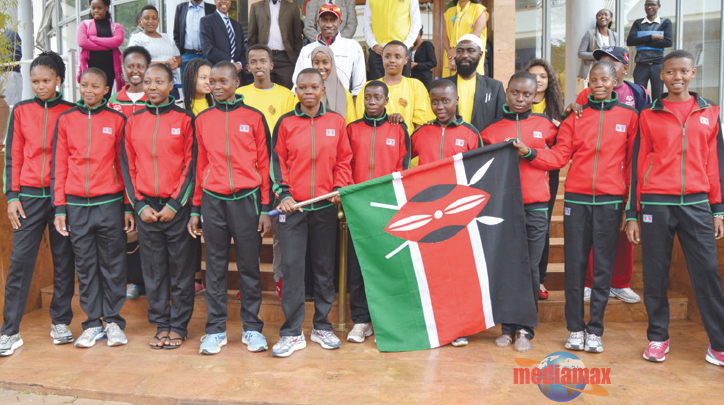 Special Olympics Kenya registered as a member of the Kenya National Sports Council while at the same time writing letters to the ministry seeking supports and constantly seeking audience with successive ministers of sports.
A few years ago, the ministry of sports allocated liaison officers to different sports federations and since Special Olympics Kenya was already recognised by the ministry of sports they were allocated a Liaison officer who sits in the board of Special Olympics Kenya. 
In 2013, a new sports bill was enacted a new Kenyan constitution was adopted. The act requires sports federations to be registered with the registrar of sports in order for them to get support from the ministry of sports, and Special Olympics Kenya has registered. 
The new constitution devolved local sports development as a function of the county governments. To respond to this development, Special Olympics Kenya conducted a workshop for all the 47 ministers of sports in the counties and 26 of them responded.
Currently Special Olympics Kenya works with specific counties to support local sports training and competitions, while the ministry of sports in the national government supports world games teams and issues to do with policy in order to ensure inclusion of those with intellectual disabilities.
6
Ministry of Social Services
7
Ministry of Health
8
Results!
Best Practice: So Kenya
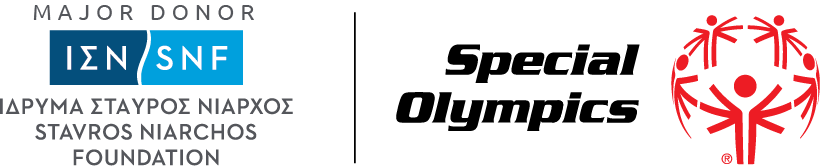 9
Ministry of Education
Partnership Results 
1.Recruitment of new participants (coaches, athletes, families, unified partners)
Every year the ministry of education conducts registration for athletes, Partners, coaches and families, in the whole country. This has helped us map sub programs for effective monitoring.
This partnership has made possible registration of athletes, partners and Coaches and schools participating in the expanding Unified Schools project. 
 2. Coordination
-During the special Olympics games, the MOE provides teachers as coaches to ensure that the games are run in a successful way. The ministry of education also provides its sports facilities for weekly training and local competitions.
10
Ministry of Education
Partnership Results:
11
Ministry of Education
12
Ministry of Health
13
Ministry of Social Services
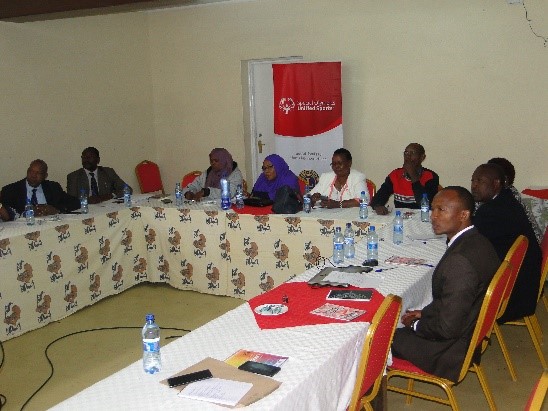 14
Ministry of Sports
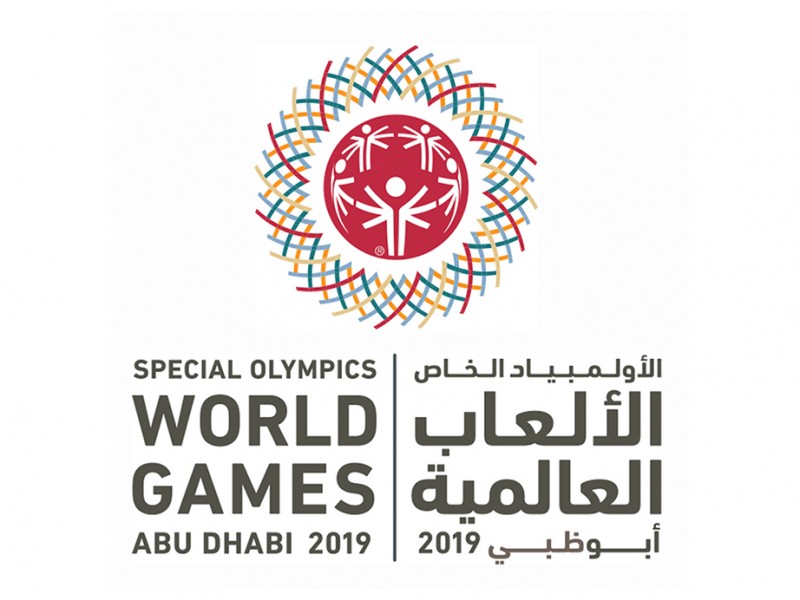 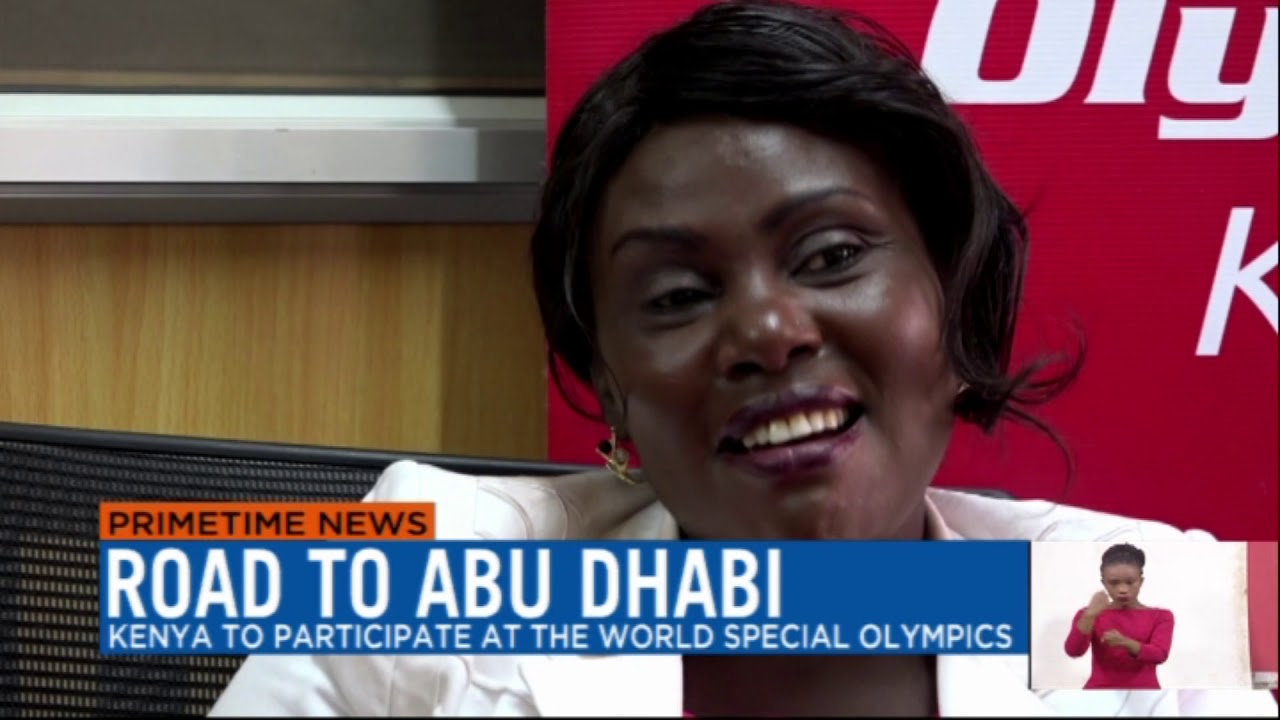 15
Ministry of Interior and Coordination of National Government
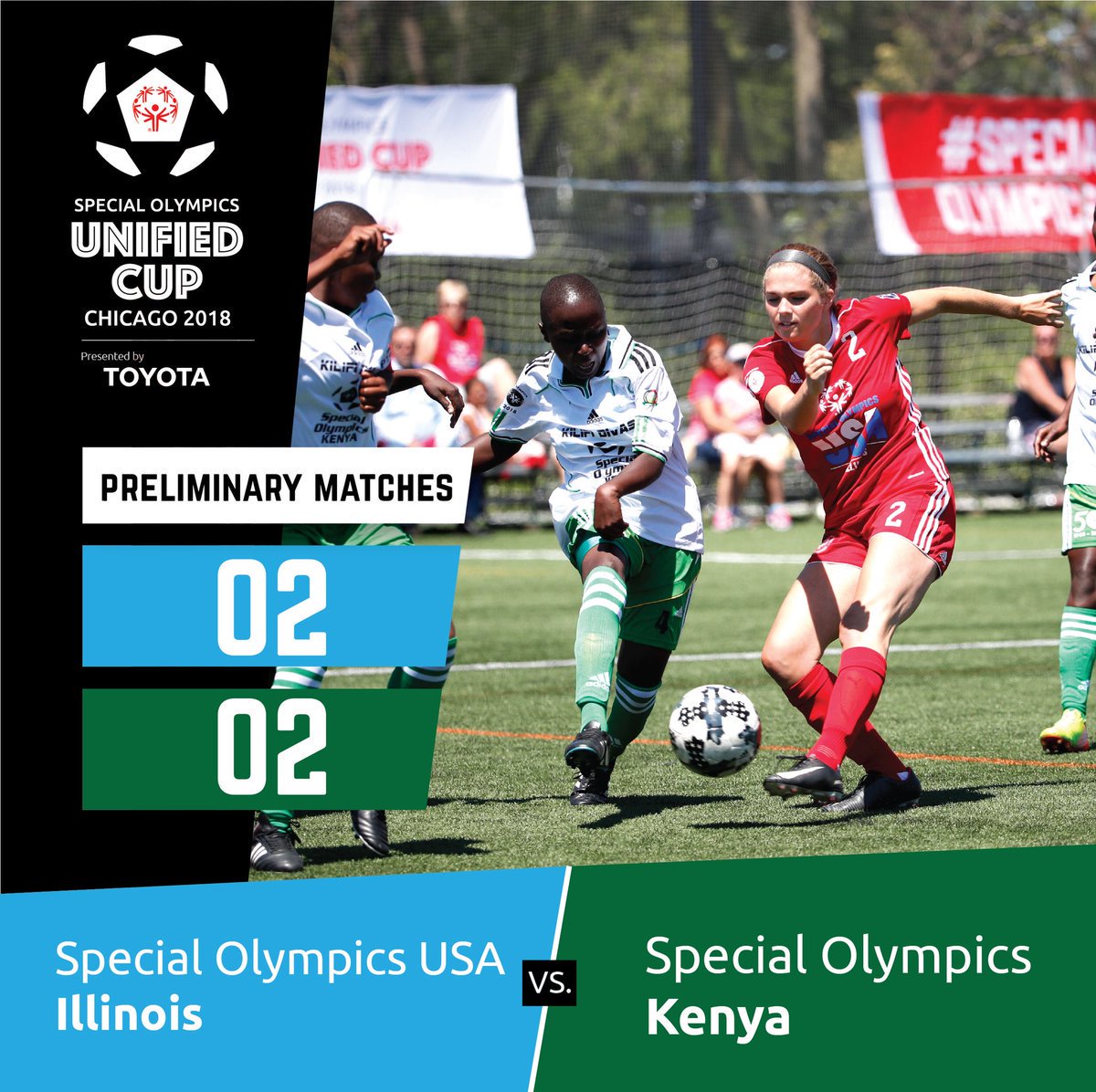 16
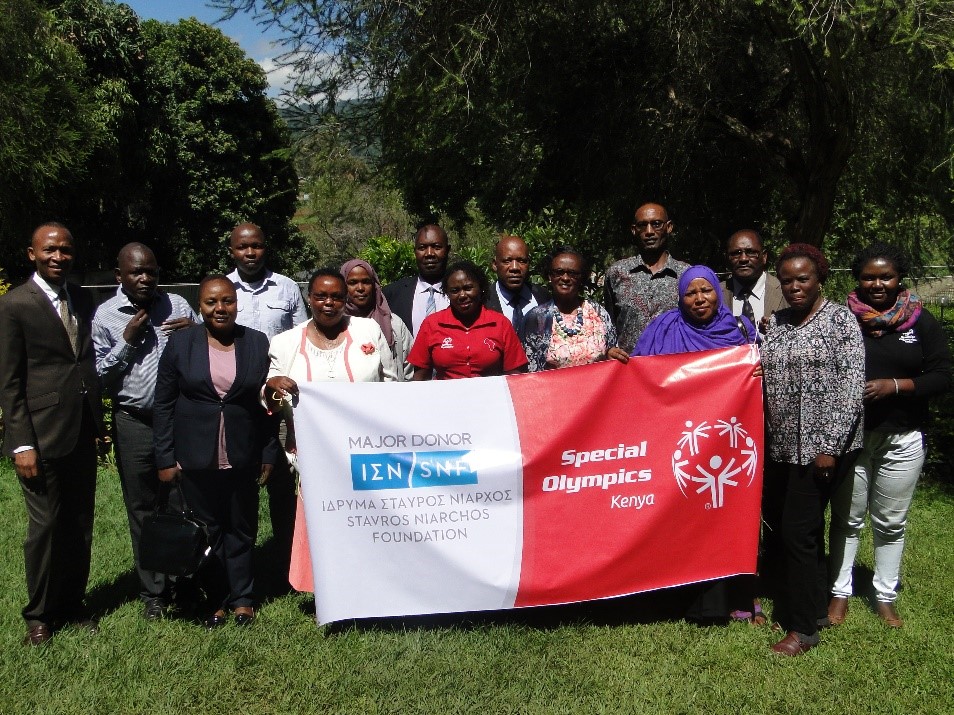 Liaison Officers
17